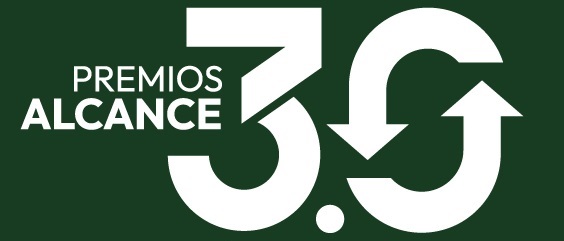 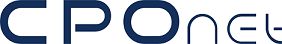 El logo de tu empresa
El logo de los premios
COLABORACIÓN Y ALIANZAS ESTRATÉGICASRESUMEN EJECUTIVO DEL PROYECTO
NOMBRE DE LA EMPRESA
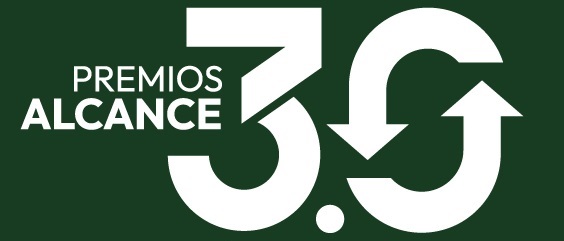 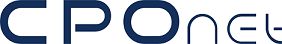 El logo de tu empresa
El logo de los premios
1. Categoría
COLABORACIÓN Y ALIANZAS ESTRATÉGICAS
2
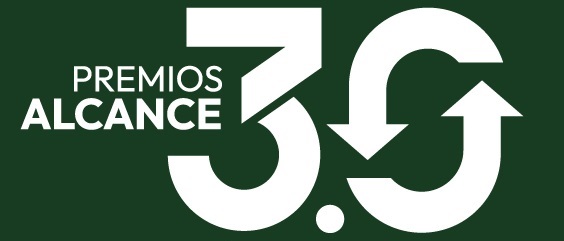 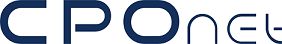 El logo de tu empresa
El logo de los premios
2. Datos de la Empresa
Sector o Industria:
Nombre de la Compañía: 	
Dirección: 			
Población: 			
Teléfono: 			
Web Empresa: 		

Persona que presenta el Proyecto: 	
Teléfono de contacto: 	
Email:
3
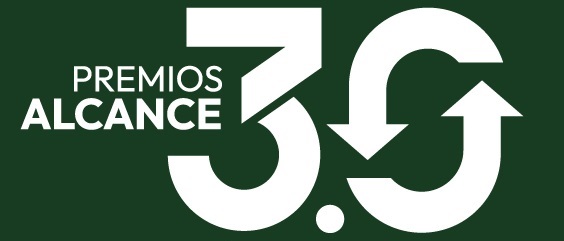 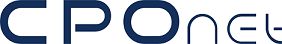 El logo de tu empresa
El logo de los premios
3. Resumen Ejecutivo
Presentar un resumen ejecutivo con una extensión máxima de 300 palabras sobre el proyecto de  Colaboración y Alianzas Estratégicas, que persigue la Empresa.
4
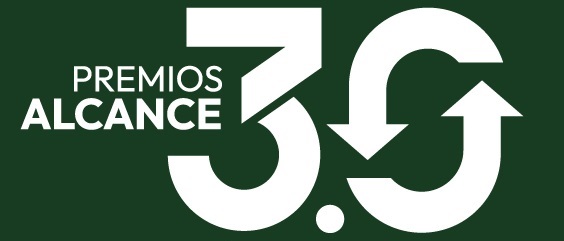 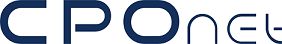 El logo de tu empresa
El logo de los premios
4. Descripción de las Alianzas o Colaboraciones: NATURALEZA DE LA ALIANZA
¿Cuándo la Empresa realiza sus Alianzas, se trata de una asociación formal?, un acuerdo de colaboración? o un proyecto conjunto?
.
5
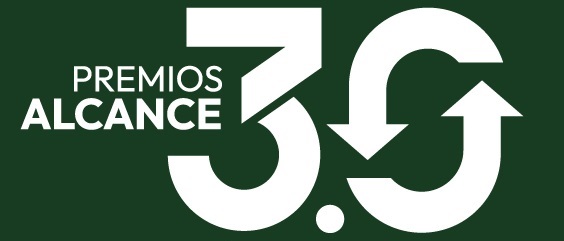 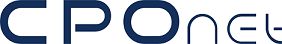 El logo de tu empresa
El logo de los premios
4. Descripción de las Alianzas o Colaboraciones: PARTICIPANTES
Relación y descripción breve de las otras organizaciones, ONG o competidores involucrados.
.
6
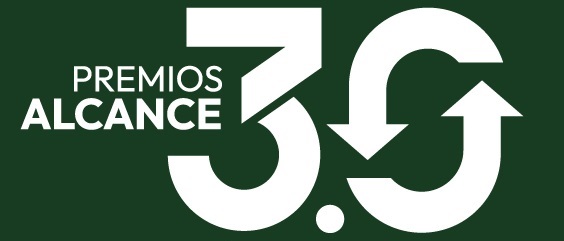 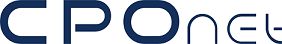 El logo de tu empresa
El logo de los premios
5. Objetivos y Beneficios Conjuntos
Detalle sobre los objetivos específicos de la alianza o colaboración.
Beneficios mutuos o sinergias identificadas al colaborar.
.
7
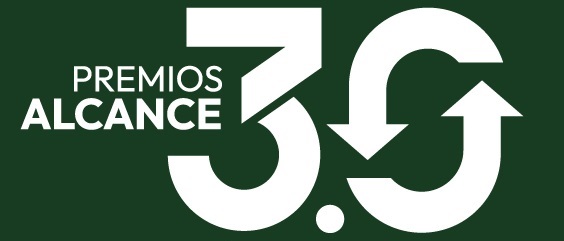 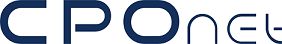 El logo de tu empresa
El logo de los premios
6. Implementación y Acciones Conjuntas: ACCIONES DESARROLLADAS
Descripción de proyectos, iniciativas o acciones específicas resultantes de la colaboración.
.
8
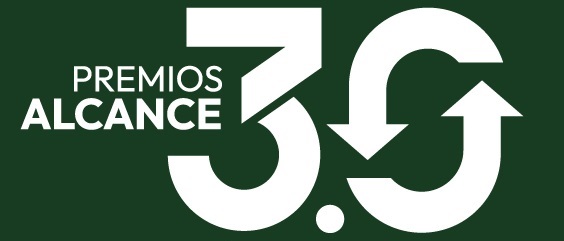 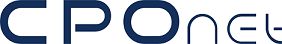 El logo de tu empresa
El logo de los premios
6. Implementación y Acciones Conjuntas: DESAFÍOS Y SOLUCIONES
Obstáculos enfrentados y cómo se superaron conjuntamente.
.
9
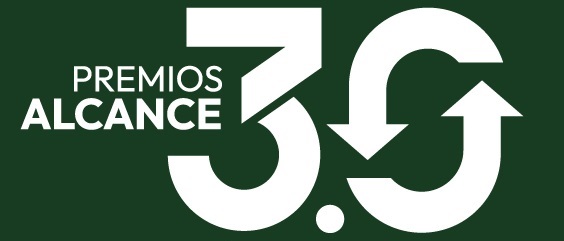 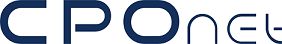 El logo de tu empresa
El logo de los premios
7. Resultados y Medición del Impacto
Datos cuantitativos y cualitativos sobre las reducciones de emisiones de Alcance 3 y otros logros alcanzados gracias a las colaboraciones o alianzas estratégicas.
.
10
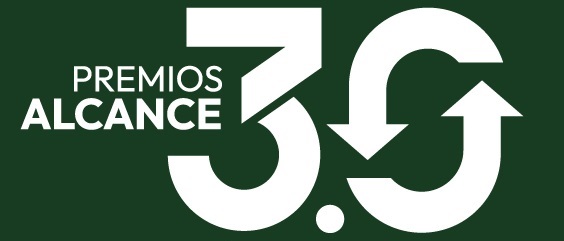 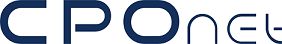 El logo de tu empresa
El logo de los premios
8. Compromiso a Largo Plazo
Evidencia sobre cómo se asegura la continuidad y sostenibilidad de la colaboración o alianza en el tiempo.
.
11
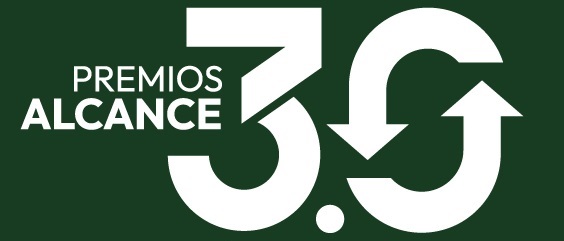 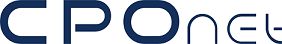 El logo de tu empresa
El logo de los premios
9. Anexos
Pueden incluirse estudios, informes, gráficos, link a videos, certificaciones o cualquier otro documento relevante, relativo al Alcance 3, que respalde la solicitud.
.
12
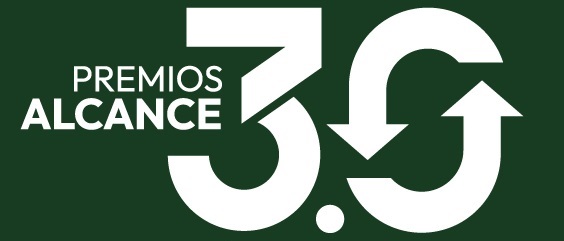 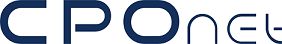 El logo de tu empresa
El logo de los premios
10. Declaración de Veracidad
☒
Con la firma y el envío del presente documento declaro haber leído, conocer y aceptar las estipulaciones de las bases legales del concurso Premio Alcance 3.0
Nombre de la Empresa:
CIF:
Nombre y Apellidos:
Cargo:
DNI:

Lugar y Fecha:
…
…
…
…
…

…
FIRMA
.
13